Izradile:Martina Burić i Nina Košara
alkoholizam
Alkoholizam
Alkoholizam- psihički poremećaj koji dovodi do brojnih patoloških procesa i mijenja način na koji mozak funkcionira
Kad popijemo piće ono dospijeva u želudac i preko sluzokože želuca ulazi u krvotok
 Krv ga prenosi kroz organizam u sve organe i dijelove tijela
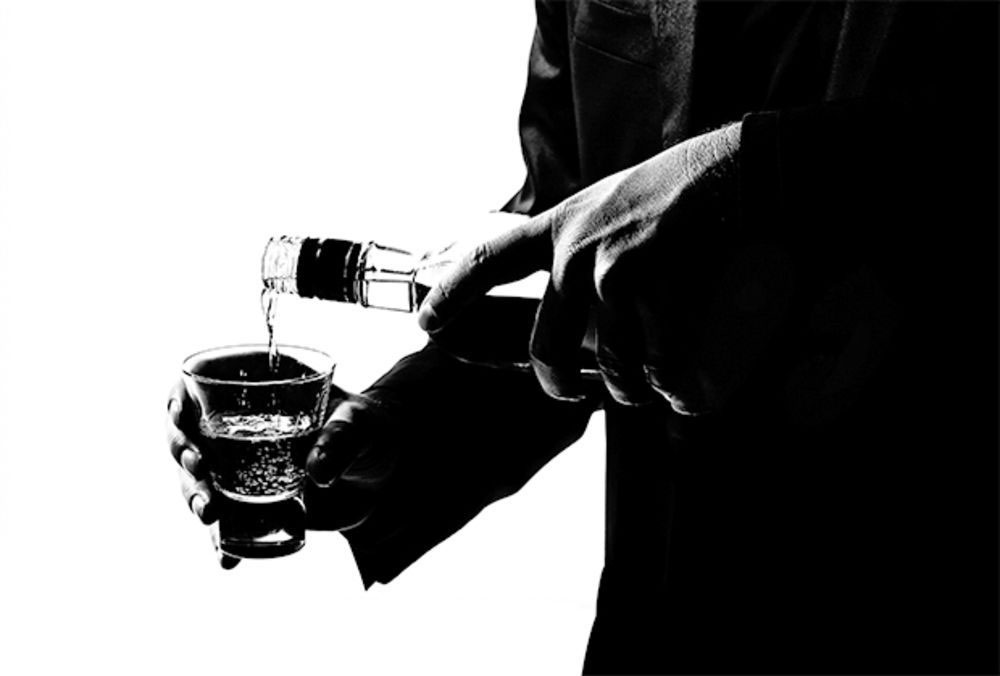 Iz svega ovoga jasno je da dugotrajna konzumacija alkohola izaziva brojna oštećenja unutar čitavog organizma kao npr.:
Oštećenje živčanog sustava: odumiranje moždanih stanica u kori mozga te posljedično moralno, umno propadanje, promjena osobnosti, nekritičnost, zaboravljivost
Oštećenje malog mozga: smetnje ravnoteže i drhtanja prstiju
Oštećenje perifernih živaca (nesiguran hod, paraliza)
Alkoholna epilepsija
Karijes, paradentozu
Oštećenje srčano-žilnog sustava
Oštećenje probavnog sustava
Oštećenje živčanog sustava
Oštećenje malog mozga
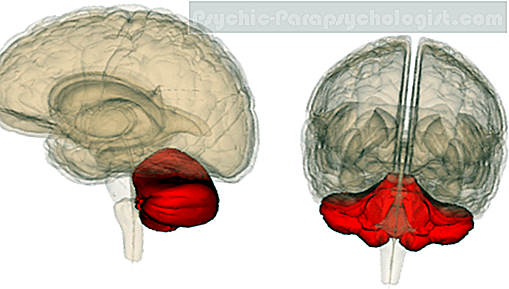 Oštećenje perifernih živaca
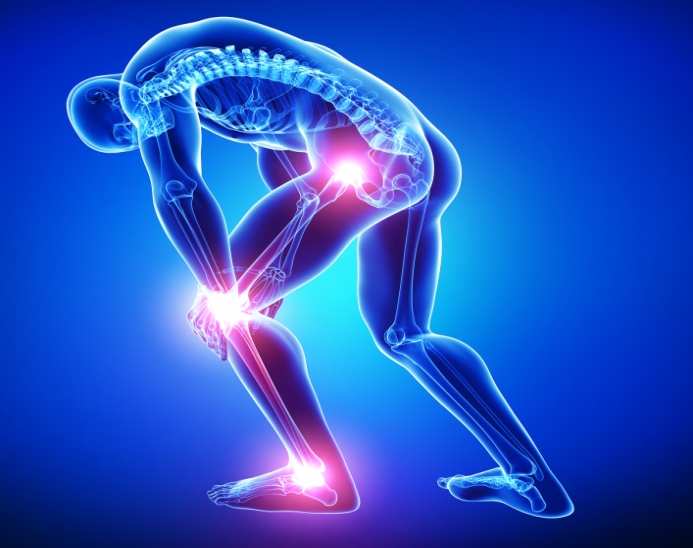 Karijes
Alkoholna epilepsija
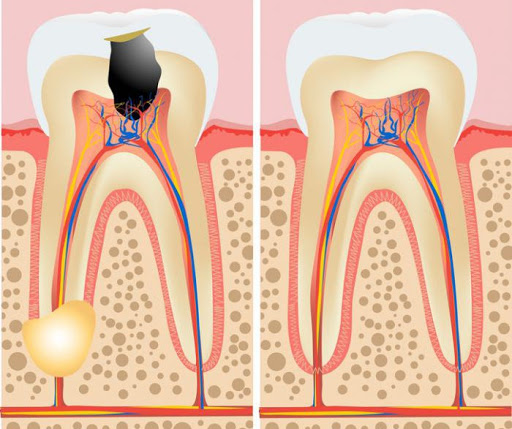 Oštećenje srčano-žilnog sustava
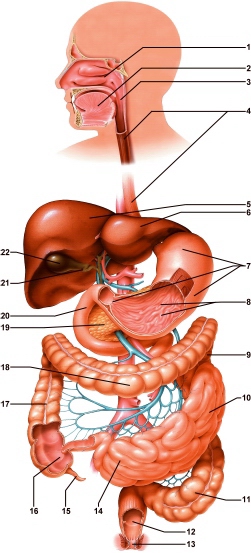 Oštećenje probavnog sustava
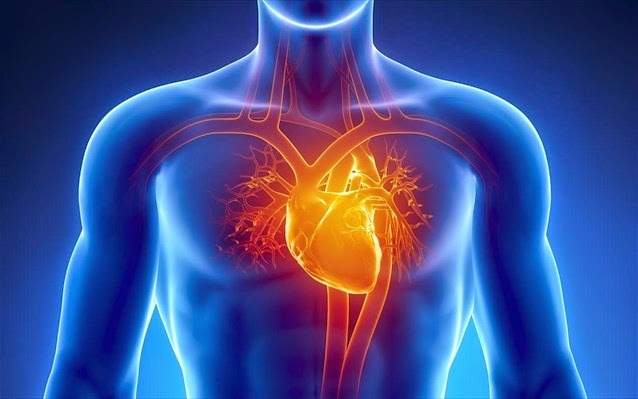 Psihičke poremećaje:
Promjene raspoloženja
Depresija
Delirium tremens – psihomotorni nemir
Strah
Potpuna dezorijentacija u vremenu i prostoru te karakteristične halucinacije sitnih životinjica ili insekata
Patološka ljubomora
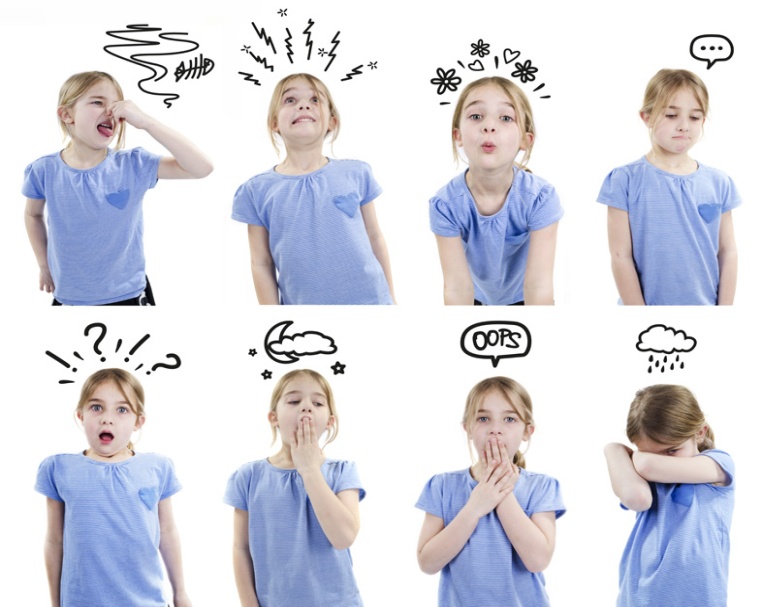 Kako prepoznati jeste li ovisni o alkoholu
Kažemo da je osoba ovisna o alkoholu kada se uočava pojava sljedećih simptoma:
Nesavladiva žudnja za konzumiranjem alkoholnog pića
Gubitak kontrole tj. nemogućnost prestanka pijenja alkohola kad se jednom započne
Porast tolerancije tj. potreba za sve većom količinom alkohola kako bi se postigao isti učinak
Zanemarivanje svakodnevnih obaveza, obitelji, prijatelja i posla
Znakovi fizičke ovisnosti kod prestanka pijenja-drhtanje ruku, znojenje, mučnina
Nastavak pijenja unatoč spoznaji koliko je to štetno
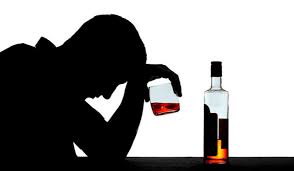 Stavovi prema pijenju alkohola
Stavovi prema pijenju formiraju se već u djetinjstvu i ranoj adolescenciji i to vrlo često po modelu identifikacije s najbližima
Alkoholizam kao takav obiteljska je bolest
Na žalost kod nas stoljećima gradi se pozitivan odnos prema konzumaciji alkohola i tolerantan odnos spram „neupadljivih alkoholičara“ tzv. funkcionalnih alkoholičara (ljudi koji radno i obiteljski sasvim zadovoljavajuće funkcioniraju i koje okolina ne percipira kao alkoholičare već kao ljude koji si vole popiti)
Mladi i alkohol
Za razliku od odraslih, mladi piju rjeđe, ali gotovo uvijek s namjerom da se napiju.
Njihov svjetonazor ne prepoznaje objektivne rizike, a u alkoholu vide mogućnost koja im donosi opuštenost i potiče spontanost
Dugoročne posljedice zloupotrebe alkohola u tinejdžerskoj dobi veoma su razorne budući je to dob intenzivnog rasta i razvoja
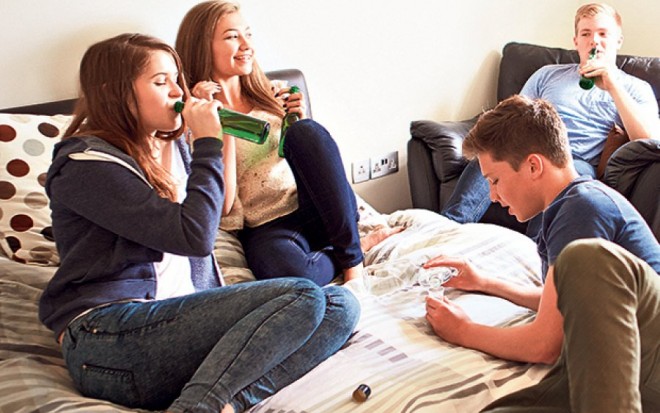 4%
4%
8%
Zabava
Društvo
Dosada
21%
Tuga
62%
Ne znam
Drugi odgovor
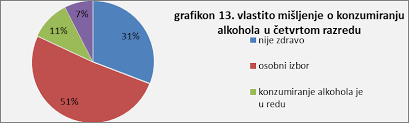 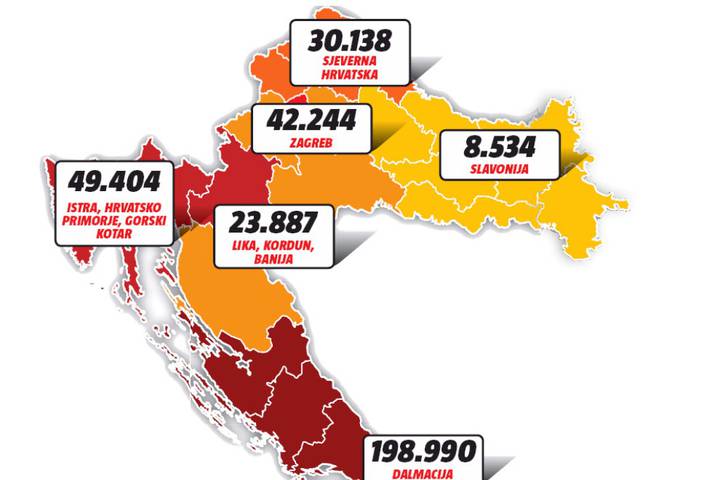 Karta alkoholičara u Hrvatskoj
Kako izliječiti ovisnost o alkoholu
Dokazano je da većina alkoholičara ima obitelj, zaposleni su, imaju prijatelje i često dolaze iz viših slojeva društva, a neki od njih su i vrlo uspješni na profesionalnom planu.
Klinički psiholozi i psihijatri smatraju da alkoholizam najteže posljedice ostavlja na obitelj alkoholičara.
Zbog toga je važno osvijestiti da alkoholizam nije samo bolest pojedinca, već kreira odnose unutar cijele obitelji. Stoga i u liječenju mora sudjelovati cijela obitelj
Povratkom pacijenta koji je usjpešno završio terapijski tretman alkoholizma i vratio se u nepromijenjeno obiteljsko okruženje, on često ponovo počinje piti.
Jedan od problema je i činjenica da članovi obitelji alkoholičara uglavnom misle da je problem nerješiv.
Takav stav ne čudi, s obzirom na višegodišnjih pokušaja, molbe alkoholičaru da prestane s opijanjem, kao i njegova brojna obećanja da će prestati, ali on i dalje pije, a ako i prestane, na kraju počne ponovo
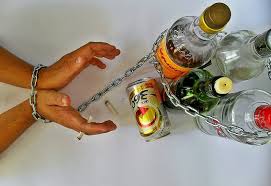 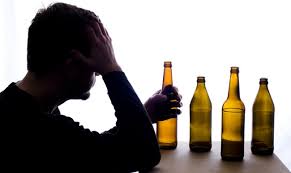 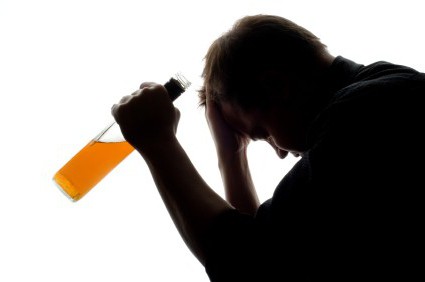 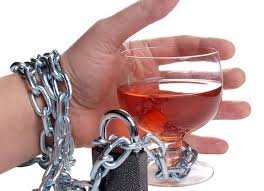 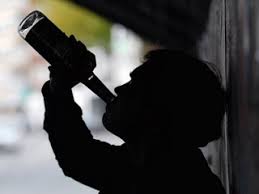 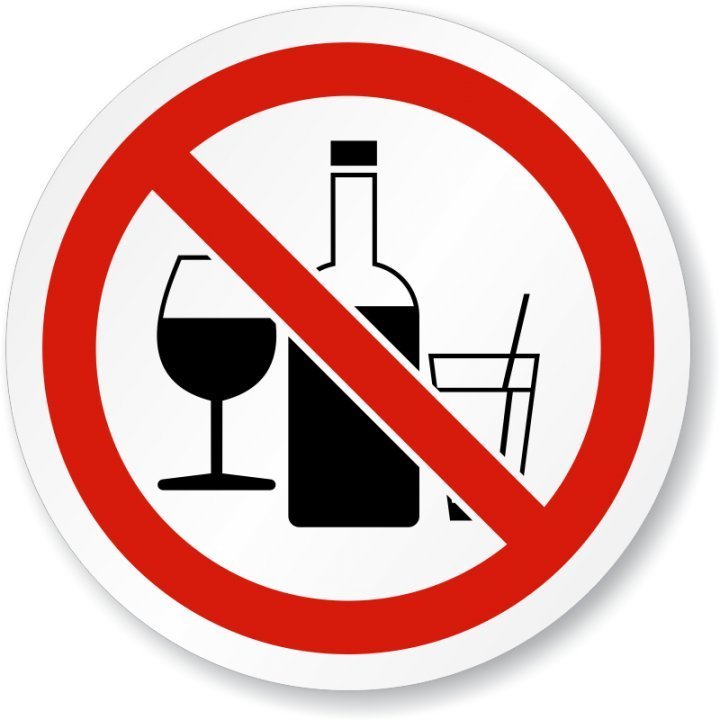 HVALA NA PAŽNJI
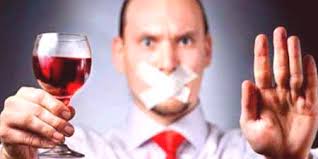 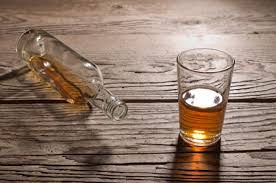 HVALA NA PAŽNJI
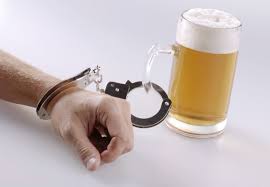 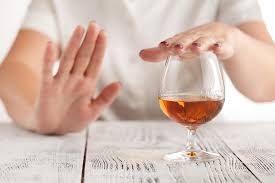 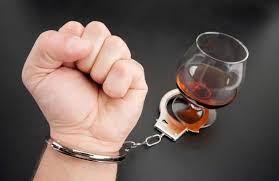